El Programa de Desarrollo Rural 2014-2020 de la Región de Murcia (PDR) es uno de los principales instrumentos de la política agraria estructural que posee la Región para articular actuaciones, ayudas e inversiones dirigidas a contribuir al mantenimiento y desarrollo sostenible de las zonas rurales de la Región Murcia.
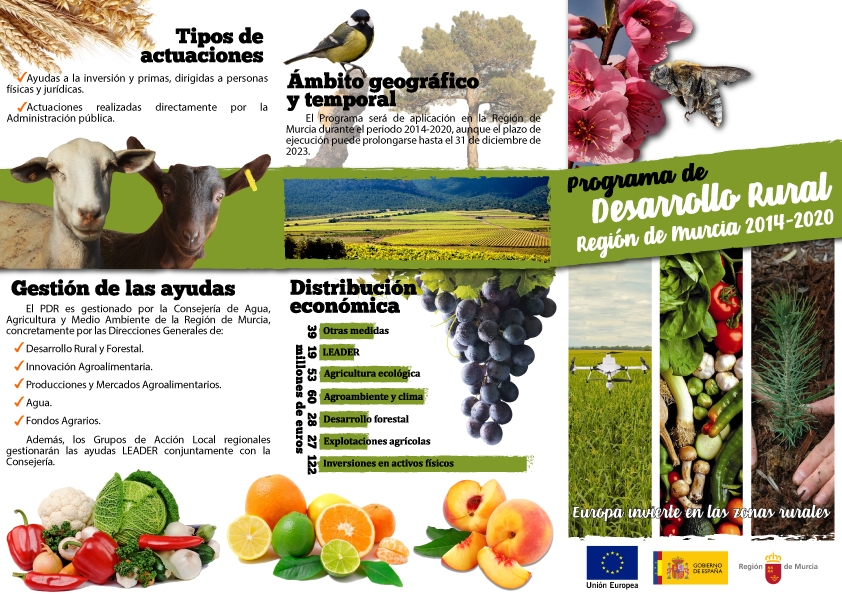 El PDR cuenta con un presupuesto de gasto público total que asciende a 348.102.761,90 euros, de los cuales la contribución máxima del Fondo Europeo FEADER es de 219.304.740 euros
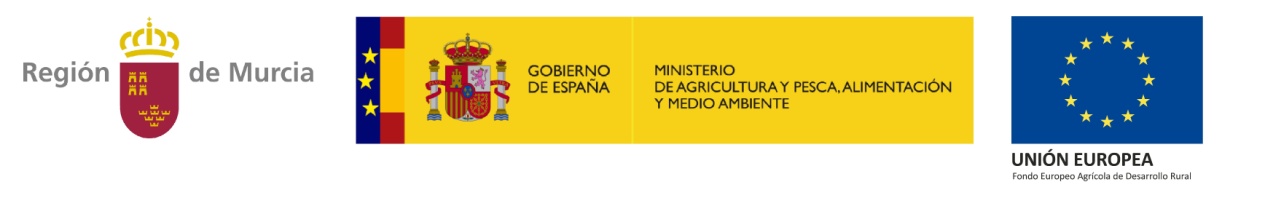 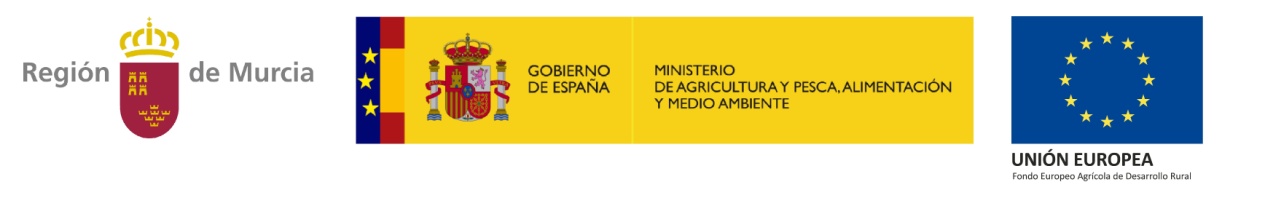 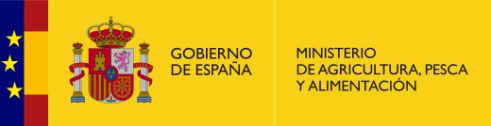 “Fondo Europeo Agrícola de Desarrollo Rural:
Europa invierte en las zonas rurales”
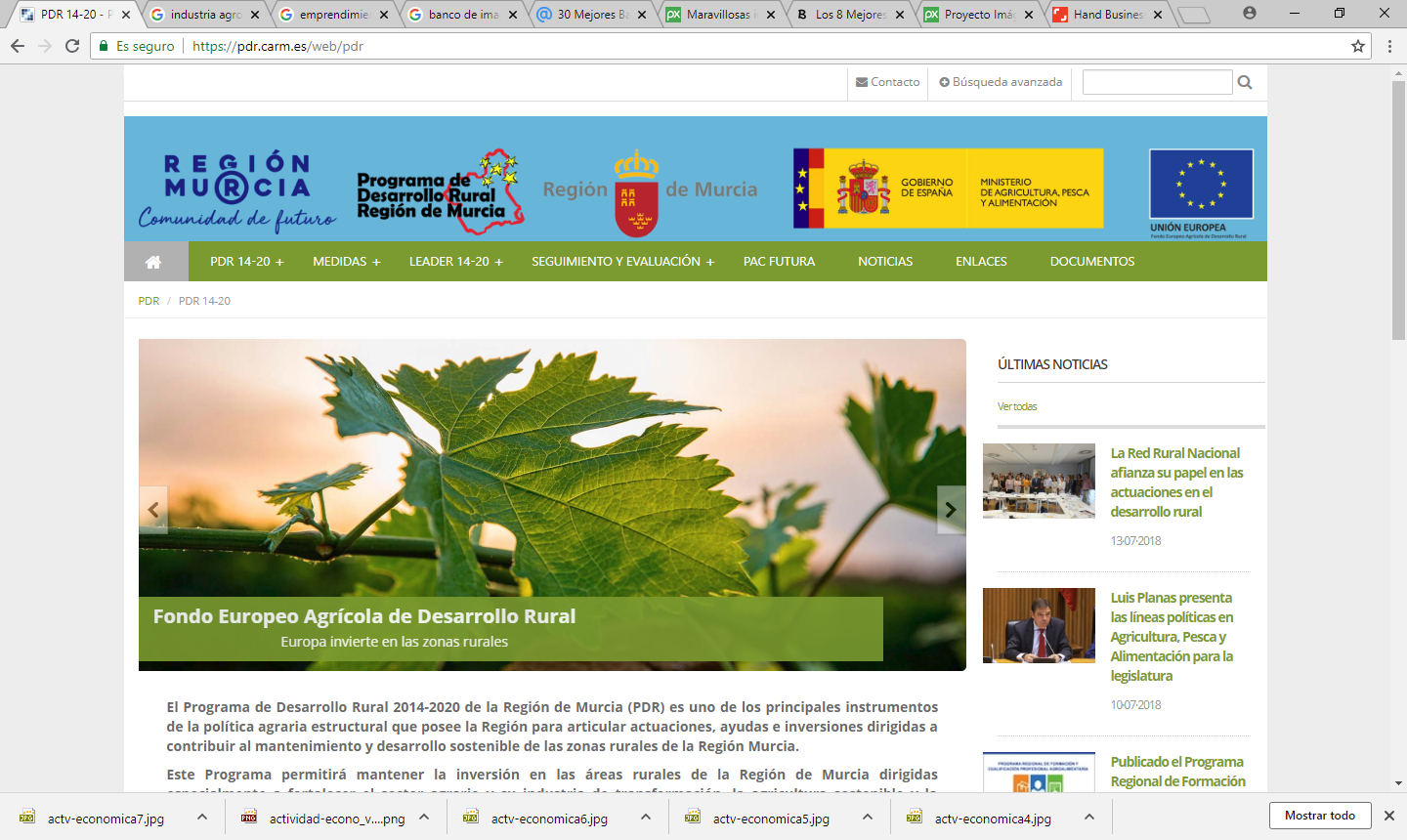 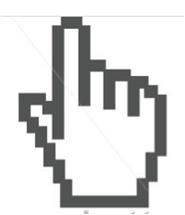 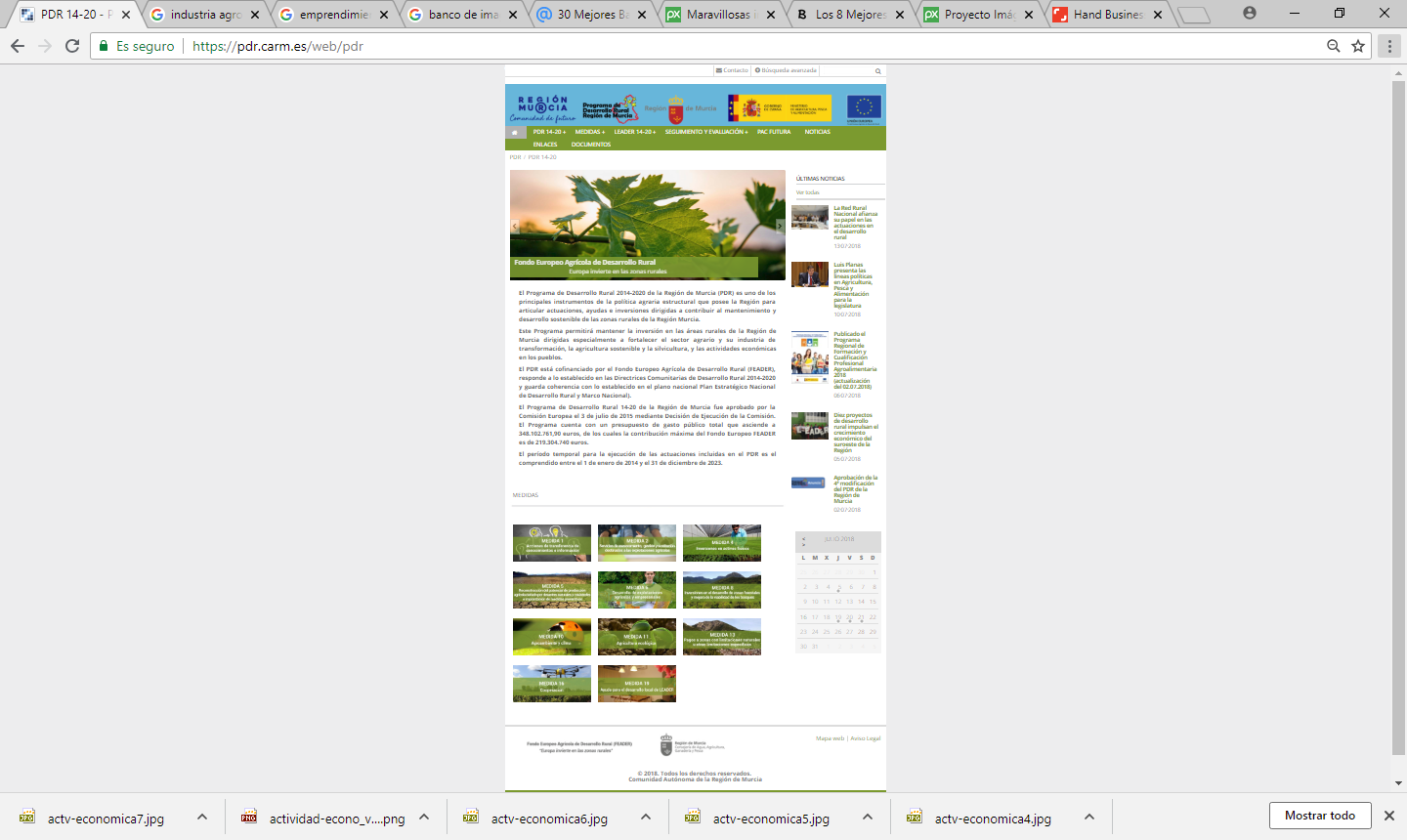 https://pdr.carm.es 
PDR: 
 Versiones 
  Estrategia de información y comunicación
  Criterios de selección de operaciones…
 Medidas: gestores, procedimientos online
 LEADER 
 Seguimiento y evaluación
 PAC Futura
 Noticias
 Calendario
 Enlaces 
 Documentos de interés
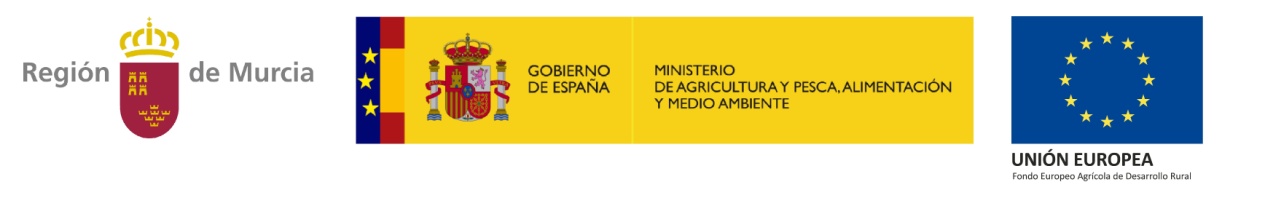 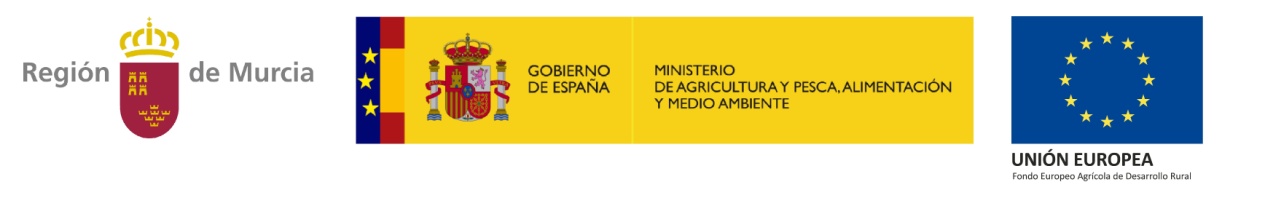 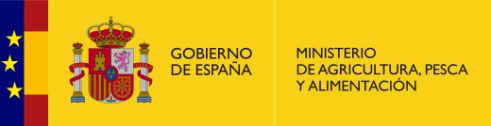 “Fondo Europeo Agrícola de Desarrollo Rural:
Europa invierte en las zonas rurales”